Generating QR Codes from Oracle Database - Appendix
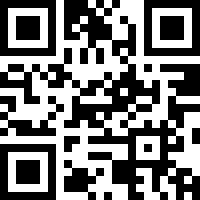 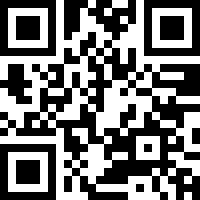 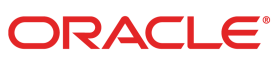 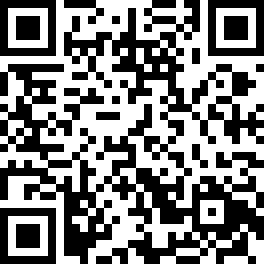 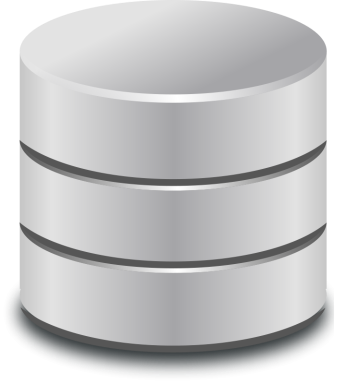 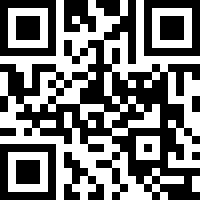 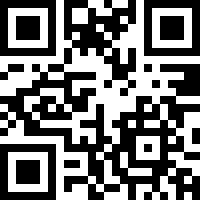 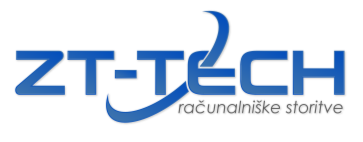 Zoran Tica
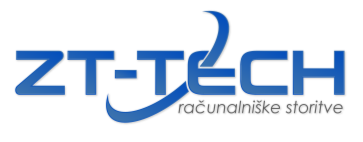 1. Data Analysis and Encoding
1.1 Data Analysis - 4 different data modes:
Numeric mode (only numbers 0-9; “0038670212278”)
Alphanumeric mode (numbers + uppercase characters + $%*+-./: + space; “HELLO WORLD.”)
Byte mode (ISO 8859-1; 255 different characters; “Hello World!”)
Kanji mode (two-bytes Japanese characters; “茗荷”)
2
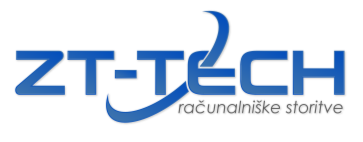 1. Data Analysis and Encoding
1.2 Determine the version using the table with maximum character capacity for data mode and error correction
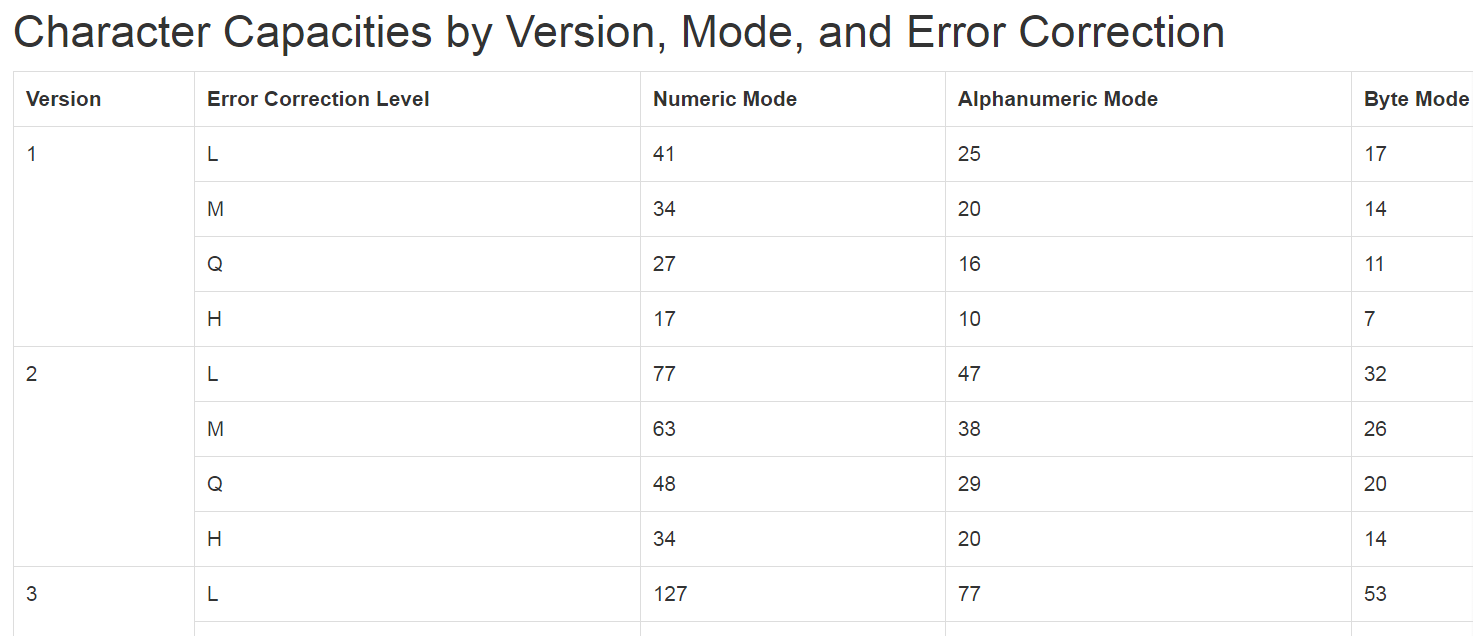 3
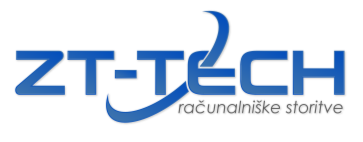 1. Data Analysis and Encoding
1.3.1 Encode data (byte mode):
convert ASCII codes of data characters into binary numbers
join them into 1/0 array (string)

Example:
H->01001000 e->01100101 l->01101100 l->01101100 o->01101111

0100100001100101011011000110110001101111
4
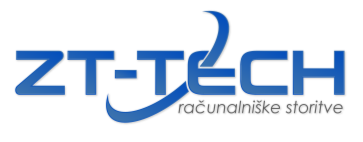 1. Data Analysis and Encoding
1.3.2 Encode data (numeric mode):
split data into groups of 3 numbers
convert groups of 3 numbers into 10-bit binary numbers
last group could be of 2 or 1 number – group of 2 is converted into 7-bit number and group of 1 into 4-bit
if group of 3 starts with 0 then it is treated as group of 2
if group of 3 starts with 00 then it is treated as group of 1
join them into 1/0 array (string)

Example:
8675309 -> 867 530 9 -> 110110001110000100101001
5
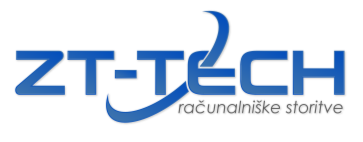 1. Data Analysis and Encoding
1.3.3 Encode data (alphanumeric mode table):
6
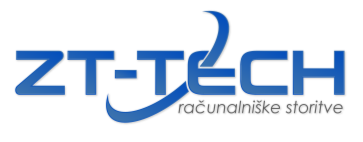 1. Data Analysis and Encoding
1.3.3 Encode data (alphanumeric mode):
split data into groups of 2 characters (C1 C2)
determine a number for every character (N1 N2) from alphanumeric table (shown on following slide)
use a formula (N1 * 45 + N2)
convert a number into 11-bit string
if a group has only 1 character convert it into 6-bit string

Example:
HELLO -> HE LL O -> (17 *45 + 14)(21*45+21)(24) -> (779)(966)(24) -> 0110000101101111000110011000
7
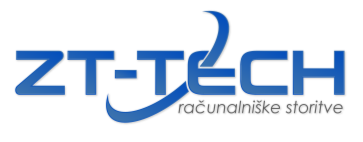 1. Data Analysis and Encoding
1.4 Construct complete binary array
start with mode indicator (numeric 0001, alphanumeric 0010, byte 0100, Kanji 1000)
add the Character Count Indicator (8-16 bits, version + mode)
add encoded data from previous step
fill maximum capacity for determined version (max bytes from table * 8) by adding terminator zeros, more zeros to make the array length a multiple of 8, pad bytes (repeating 236 and 17)
8
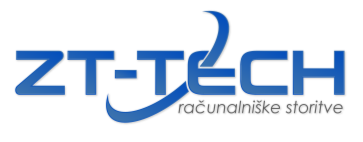 1. Data Analysis and Encoding
1.4 Construct complete binary array
data HELLO WORLD and M error correction (16*8= 128 bit)
mode indicator for alphanumeric data - 0010
character count indicator (11 characters) - 000001011
encoded data - 01100001011 01111000110 10001011100 10110111000 10011010100 001101
terminator – 0000
length is 78 , so add “00” to get multiple of 8
128-80= 48 (6 bytes) – add 236,17,236,17,236,17 - 11101100 00010001 11101100 11101100 00010001 11101100
9
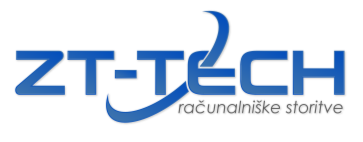 1. Data Analysis and Encoding
1.4 Construct complete binary array

data HELLO WORLD and M error correction (16*8= 128 bit)

00100000010110110000101101111000110100010111001011011100010011010100001101000000111011000001000111101100111011000001000111101100
10
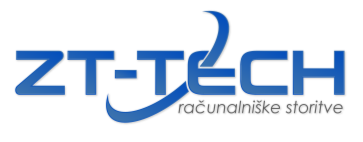 2. Error Correction Coding
Reed–Solomon error correction algorithm using Polynomial Long Division
The Message Polynomial divided by The Generator Polynomial
Reminder are error correction codewords
Bit-wise modulo 2 arithmetic, byte-wise modulo 100011101 (285) arithmetic, the Galois Field GF(256), addition and subtraction by XOR-ing the two numbers together, log and anti-log / integer and alpha notation
11
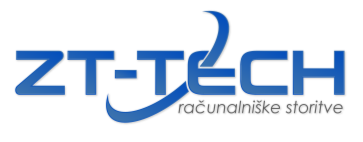 2. Error Correction Coding
2.1 Convert encoded data binary array to decimal bytes (codewords)

00100000010110110000101101111000110100010111001011011100010011010100001101000000111011000001000111101100111011000001000111101100

32, 91, 11, 120, 209, 114, 220, 77, 67, 64, 236, 17, 236, 17, 236, 17
12
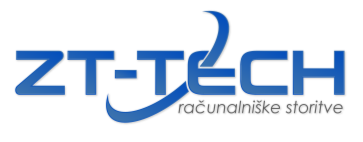 2. Error Correction Coding
2.2 Break codewords into groups and blocks regarding to table
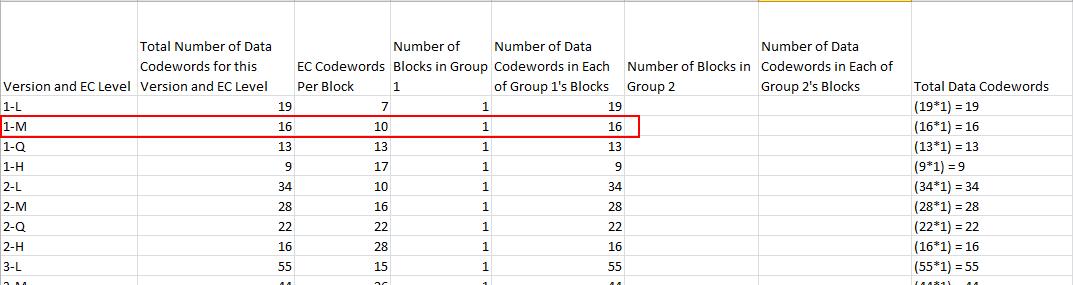 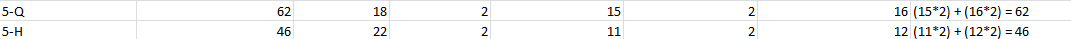 13
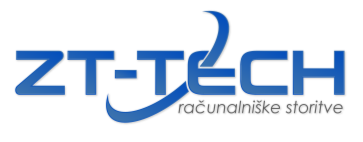 2. Error Correction Coding
2.3 Define Message Polynomial for each group and block
integer notation
00100000010110110000101101111000110100010111001011011100010011010100001101000000111011000001000111101100111011000001000111101100
32, 91, 11, 120, 209, 114, 220, 77, 67, 64, 236, 17, 236, 17, 236, 17
32x15+91x14+11x13+120x12+209x11+114x10+220x9+77x8+67x7+64x6+236x5+17x4+236x3+17x2+236x1+17
14
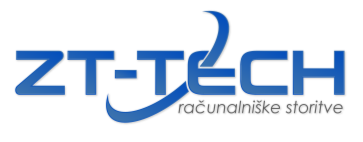 2. Error Correction Coding
2.4 Define Generator Polynomial 
alpha notation
always the same values (not dependent of data)

(x - α0) * ... * (x - αn-1)
n – number of error correction codewords (our example 10)
x10 + α251x9 + α67x8 + α46x7 + α61x6 + α118x5 + α70x4 + α64x3 + α94x2 + α32x + α45
15
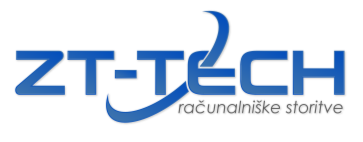 2. Error Correction Coding
2.5 Prepare Polynomials for division

multiply Message Polynomial with xn (n – number of error correction codewords – our example 10)
32x25+91x24+11x23+120x22 ... +17x10

The lead term of the Generator Polynomial should also have the same exponent (multiply with x15)
α0x25 + α251x24 + α67x23 + α46x22 + ... + α45x15
16
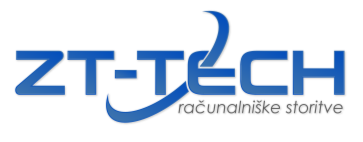 2. Error Correction Coding
2.6 Divide the Message Polynomial by the Generator Polynomial
Step 1
a) Multiply the Generator Polynomial by the Lead Term of the Message Polynomial:
32x25 -> α5x25 (convert lead term to alpha notation)
multiply Generator Polynomial with α5
α0x25 + α251x24 + α67x23 + α46x22 + ... + α45x15  / * α5        ->
α5x25 + α (256%255=1)x24 + α72x23 + α51x22 + ... + α50x15
Convert Generator Polynomial back to integer notation
32x25 + 2x24 + 101x23 + 10x22 + ... + 5x15
17
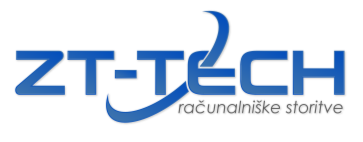 2. Error Correction Coding
2.6 Divide the Message Polynomial by the Generator Polynomial
Step 1
b) XOR with the Message Polynomial
32x25+91x24+11x23+120x22 ... +17x10 / ⊕
32x25+2x24+101x23+10x22+ ... + 5x15

(32 ⊕ 32)x25+(91 ⊕ 2)x24 + (11 ⊕ 101)x23 + (120 ⊕ 10)x22 + ...
(236 ⊕ 5)x15 + (17 ⊕ 0)x14 + ... + (236 ⊕ 0)x11 + (17 ⊕ 0)x10
Result of step 1:
0x25 + 89x24 + 110x23 + 114x22 + ... + 236x11 + 17x10
18
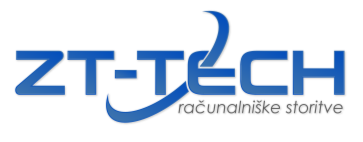 2. Error Correction Coding
2.6 Divide the Message Polynomial by the Generator Polynomial
Step 2
a) Multiply the Generator Polynomial by the Lead Term of the result from step 1:
89x24 -> α210x24 (convert lead term to alpha notation)
multiply Generator Polynomial with α210
α0x24 + α251x23 + α67x22 + α46x21 + ... + α45x14  / * α210        ->
α210x24 + α (461%255=206)x23 + α(277%255=22)x22 + α(256%255=1)x21 + ... + α(255%255=0)x14
Convert Generator Polynomial back to integer notation
89x24 + 83x23 + 234x22 + 2x21 + ... + 1x14
19
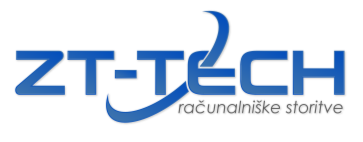 2. Error Correction Coding
2.6 Divide the Message Polynomial by the Generator Polynomial
Step 2
b) XOR with the result from step 1
89x24 + 110x23 + 114x22 + ... + 236x11 + 17x10 / ⊕
89x24 + 83x23 + 234x22 + ... + 1x14

(89 ⊕ 89)x24 + (110 ⊕ 83)x23 + (114 ⊕ 234)x22 + ... + (236 ⊕ 0)x11 + (17 ⊕ 0)x10
Result of step 2:
0x24 + 61x23 + 152x22 + 178x21 + ... + 236x11 + 17x10
20
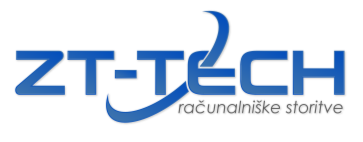 2. Error Correction Coding
2.6 Divide the Message Polynomial by the Generator Polynomial
Step 3
Step 4
...
Step n (number of data codewords – in our example 16)

Final result are error correction codewords (in our example 10)
196x9 + 35x8 + 39x7 + 119x6 + 235x5 + 215x4 + 231x3 + 226x2 + 93x1 + 23
196, 35, 39, 119, 235, 215, 231, 226, 93, 23
21
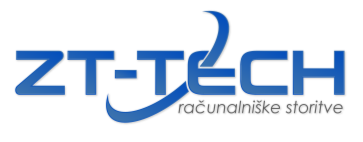 3. Structure final message
Interleave data codewords (CW 1 from block 1, CW 1 from block 2, CW 2 from block 1, CW 2 from block 2...)

Interleave error correction codewords (CW 1 from block 1, CW 1 from block 2, CW 2 from block 1, CW 2 from block 2...)

Put interleaved error correction codewords after interleaved data codewords and convert to binary array

Add reminder zero bits if necessary (table)
22
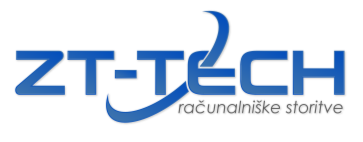 3. Structure final message
data HELLO WORLD and M error correction
32, 91, 11, 120, 209, 114, 220, 77, 67, 64, 236, 17, 236, 17, 236, 17, 196, 35, 39, 119, 235, 215, 231, 226, 93, 23

0010000001011011000010110111100011010001011100101101110001001101010000110100000011101100000100011110110000010001111011000001000111000100001000110010011101110111111010111101011111100111111000100101110100010111

reminder zero bits are not necessary for version 1
23
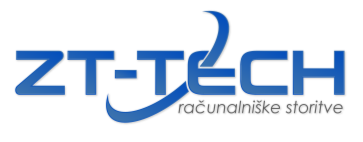 4. Module Placement in Matrix
Fixed elements:
Finder patterns
Separators
Timing patterns
Dark module
Alignment patterns (for version 2 and above – table with coordinates)
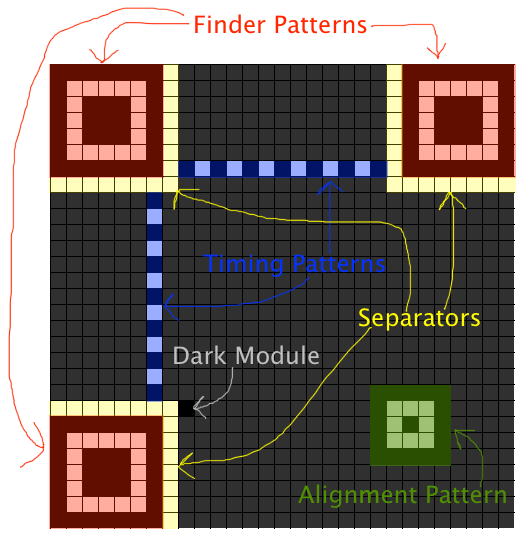 24
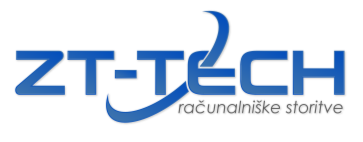 4. Module Placement in Matrix
Version information (for version 7 and larger)
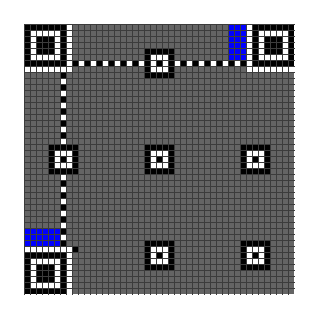 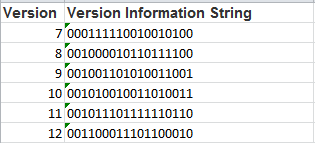 table with 18-bit data
25
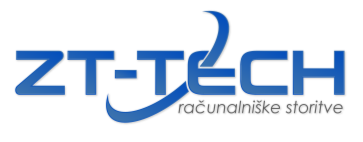 4. Module Placement in Matrix
Format information

modules are reserved in advance
data is filled during data masking (next and last step)
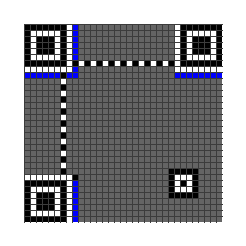 26
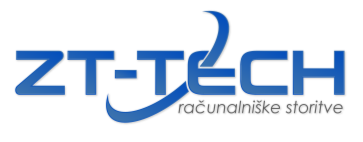 4. Module Placement in Matrix
User and error correction data (skip already used modules)
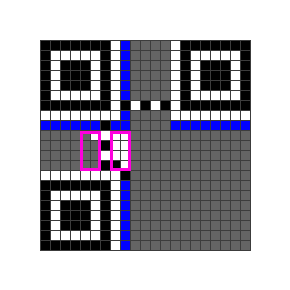 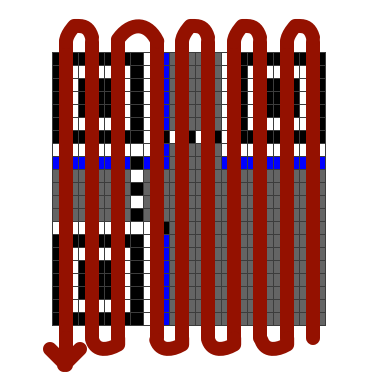 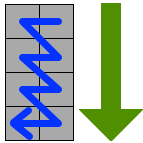 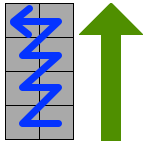 Skip Vertical Timing Pattern
27
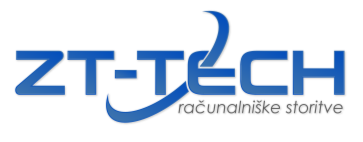 5. Data Masking
Transform QR matrix – dark module to light and vice versa
Goal – to choose the most readable QR code
Only user and error correction data
8 mask patterns – 8 QR Code Matrix copies
4 penalty rules to evaluate which masking pattern is the most readable
28
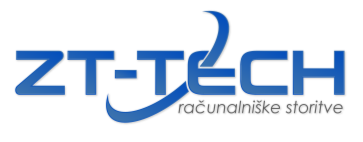 5. Data Masking
8 mask pattern formulas
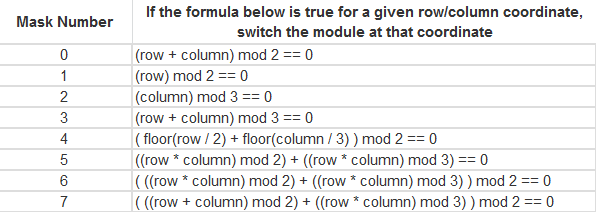 29
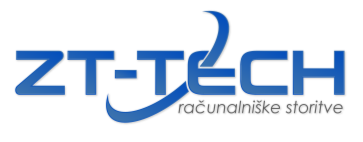 5. Data Masking
Fill format information for every masking pattern copy
8 completely filled QR Codes
table with 15-bit data
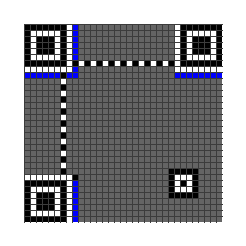 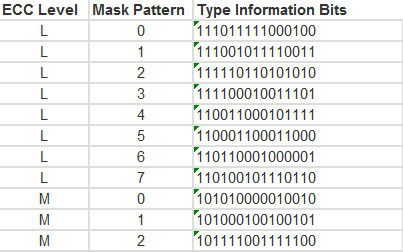 30
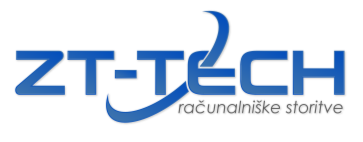 5. Data Masking
4 Penalty Rules:
group of five or more same-colored modules in a row (or column)
each 2x2 area of same-colored modules
patterns that look similar to the finder patterns
more than half of the modules are dark or light

Total penalty is sum of all 4 penalty rules.
31